Муниципальное образование Щербиновский район
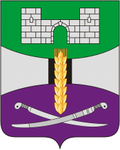 ИСПОЛНЕНИЕ БЮДЖЕТА
за  2021 год
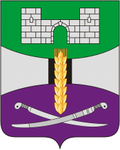 УВАЖАЕМЫЕ ЩЕРБИНОВЦЫ!
Предлагаем вашему вниманию издание, в котором кратко и доступно отражены основные параметры отчета об исполнении бюджета муниципального образования Щербиновский район за 2021 год.
Бюджет для граждан – документ (аналитический материал), разрабатываемый и публикуемый в открытом доступе в целях предоставления гражданам актуальной информации о бюджете и отчёте о его исполнении.
«Бюджет для граждан» отражает следующую информацию:
описание бюджетного процесса в доступной форме;
 общие характеристики доходов и расходов бюджета;
о доходах бюджета по группам и расходах по подразделам бюджетной классификации РФ.

Основные данные финансового документа – годового отчета об исполнении бюджета муниципального образования Щербиновский район в 2021 году, изложены в форме, доступной для понимания не только профессиональным экономистам, но и самому широкому кругу читателей. 
Изучение данного материала, дает возможность всем жителям Щербиновского района узнать, как наполняется доходная часть бюджета, как муниципалитет исполняет принятые обязательства, на какие цели и в каком объеме направляются бюджетные средства, сделать выводы об эффективности расходов бюджета муниципального образования Щербиновский район.
2
Бюджет муниципального образования Щербиновский район:
размещается на сайте администрации муниципального образования Щербиновский район
представляется в Совет муниципального образования Щербиновский район
 публикуется в периодическом печатном издании «Информационный бюллетень органов местного самоуправления муниципального образования Щербиновский район»
выносится на публичные слушания
Характерные черты бюджета:
как объективная экономическая категория
 как система денежных отношений
 как основной финансовый план
 как инструмент финансовой политики
В случае превышения доходов над расходами бюджет является профицит-ным, в обратном случае – дефицитным
Сбалансированность бюджета по доходам и расходам – основопола-гающее требование, предъявляемое к органам местного самоуправления
Бюджетная система Российской Федерации – это совокупность бюджетов разных уровней, основанная на социально-экономических взаимоотношениях и бюджетном законодательстве Российской Федерации.
Совершенствование бюджетной и налоговой политики, дальнейшая её реализация – важнейшее направление деятельности администрации муниципального образования Щербиновский район. Успешная их реализация способствует определённости, предсказуемости, созданию условий для ведения деятельности налогоплательщиками, главными администраторами доходов, главными распорядителями бюджетных средств, муниципальным учреждениями, то есть всеми участникам бюджетного процесса муниципального образования Щербиновский район.
ЭТАПЫ БЮДЖЕТНОГО ПРОЦЕССА
I. ПЛАНИРОВАНИЕ
1	2	3	4	5	6
II. Исполнение
1	2	3	4
III. Отчетность
1	2	3	4	5	6
Бюджет муниципального образования Щербиновский район утвержден:
Решением Совета муниципального образования Щербиновский район         от 30 декабря 2020 года № 3  «О бюджете муниципального образования Щербиновский район на 2021 год и на плановый период 2022 и 2023 годов»
Особенности исполнения бюджета муниципального образования Щербиновский район:
Бюджет муниципального образования Щербиновский район в 2021 году исполнялся в соответствии с требованиями Бюджетного кодекса Российской Федерации, решением Совета муниципального образования Щербиновский район «Об утверждении Положений о бюджетном процессе», иных законодательных и нормативных правовых актов Российской Федерации,  Краснодарского края, Щербиновского района. 
Основные направления консолидированного бюджета в 2021 году определяли цели и задачи бюджетной и налоговой политики и способствовали стабильному социально-экономическому развитию муниципального образования Щербиновский район и повышению уровня жизни населения.

Итоги реализации бюджетной и налоговой политики:
Обеспечение сбалансированности и устойчивости местного бюджета
Повышение качества предоставления муниципальных услуг
Развитие программно-целевых методов управления
Повышение эффективности управления муниципальными финансами
Повышение открытости прозрачности бюджетного процесса
Публичные слушания по годовому отчету об исполнении бюджета муниципального образования Щербиновский район за 2021 год назначены: 
 
принятием постановления администрации муниципального образования Щербиновский район от 5 мая 2022 года № 296 «Об официальном опубликовании годового отчета об исполнении бюджета муниципального образования Щербиновский район за 2021 год, назначении даты проведения публичных слушаний, образовании организационного комитета по проведению публичных слушаний»  

Публичные слушания по годовому отчету об исполнении бюджета муниципального образования Щербиновский район за 2021 год проведены - 18 мая 2022 года.
Выполнение главных бюджетных задач:

Выполнены все действующие социальные обязательства:
обеспечение поэтапного повышения оплаты труда в бюджетном секторе экономики, расширение мер социальной поддержки населения;
сохранение бюджетной поддержки развития реального сектора экономики;
обеспечение устойчивости, сбалансированности местного бюджета;
обеспечение организационных мер, направленных на рост эффективности бюджетных расходов, повышение качества предоставления муниципальных услуг.
Особое внимание в текущем году уделено своевременной и в полном объеме выплате заработной платы работникам бюджетной сферы. 
В соответствии с Указами Президента Российской Федерации обеспечено доведение средней заработной платы отдельных категорий работников до средней заработной платы в экономике региона.
Средняя заработная плата по отраслям социальной сферы по итогам 2021 года составила:
педагогов в дошкольных учреждениях – 33 674,0 рублей, рост 8,7% к уровню 2020 года (30 966,1 рублей);
педагогов в образовательных учреждениях – 35 706,0 рублей, рост 6,5% к уровню 2020 года (33 539,1 рублей);
педагогов дополнительного образования – 36 275,0 рублей, рост 8,8% к уровню 2020 года (33 338,2 рублей); 
работников культуры – 23 924 рублей, снижение 4,4% к уровню 2020 года (22 912,3 рублей);
Основные параметры исполнения бюджета муниципального образования Щербиновский район за 2021 год
Безвозмездные поступления в бюджетмуниципального образования Щербиновский райониз других уровней бюджета в 2021 году
Основные показатели социально - экономического развития муниципального образования Щербиновский район
Уровень жизни населения Щербиновского района
По расчетным данным Краснодарстата, численность постоянного населения Щербиновского района на 1 января 2022 года составила 34275 человек (сельские жители).
С начала 2021 года население района уменьшилось на 561 человек за счет естественной убыли, а также в связи с  миграционным оттоком 107 человек (прибывших 655 человек, выбывших  760 человек.)
Инвестиции в основной капитал
Анализ ситуации в инвестиционной сфере муниципального образования Щербиновский район показал, по результатам 2021 года, на территории района  освоены инвестиции в  размере 1 218,4 млн. руб.  Темп снижения инвестиций составил 121,8 %.
Источники финансирования дефицита бюджета
Расходы бюджета муниципального образования Щербиновский район
Основные параметры консолидированного
бюджета Щербиновского района
Консолидированный бюджет района включает в себя бюджет муниципального образования Щербиновский район и 8 бюджетов сельских поселений  Щербиновского района.
Основные параметры бюджета Щербиновского района на одного жителя
Исполнение по налоговым и неналоговым доходам бюджета муниципального образования Щербиновский район за 2021 год
(млн. руб.)
В основу расчёта поступлений налоговых и неналоговых доходов бюджета принят прогноз социально-экономического развития района на среднесрочную перспективу, индексы роста цен. заработной платы, показатели собираемости налогов в динамике за предшествующие годы. При прогнозе поступлений по налогу на доходы физических лиц учтены изменения в федеральном и краевом законодательстве, предусматривающие передачу на краевой уровень дополнительных нормативов отчислений от НДФЛ, ранее зачисляемых в бюджет муниципального района.
Динамика налоговых и неналоговых доходов бюджетамуниципального образования Щербиновский районза 2020 – 2021 годы
млн.руб.
СТРУКТУРА ДОХОДОВ
Структура налоговых и неналоговых доходов бюджета муниципального образования Щербиновский район             за 2021 год
СОЦИАЛЬНАЯ СФЕРА
1. Расходы бюджета муниципального образования Щербиновский район на социальную сферу за 2021 год
млн. руб.
2. Расходы бюджета муниципального образования Щербиновский район на социальную сферу на 1 жителя
руб.
ОБРАЗОВАНИЕ
1. Объём расходов бюджета муниципального образования Щербиновский район на образование
2. Структура расходов бюджета муниципального образования Щербиновский район на образование
СОЦИАЛЬНАЯ ПОЛИТИКА
1. Объём расходов бюджета муниципального образования Щербиновский район на социальную политику
2. Структура расходов бюджета муниципального образования Щербиновский район на социальную политику
Большая часть расходов на социальную политику финансируется путем делегирования  полномочий органам местного самоуправления (в том числе обеспечение выплаты компенсации части родительской платы, денежная выплата на содержание детей-сирот и детей оставшихся без попечения родителей).
Обеспечение жильём детей-сирот и детей,оставшихся без попечения родителей
В рамках государственной программы Краснодарского края на территории района за период 2020 - 2021 годы приобретены 22 квартиры для детей-сирот и детей, оставшихся без попечения родителей.
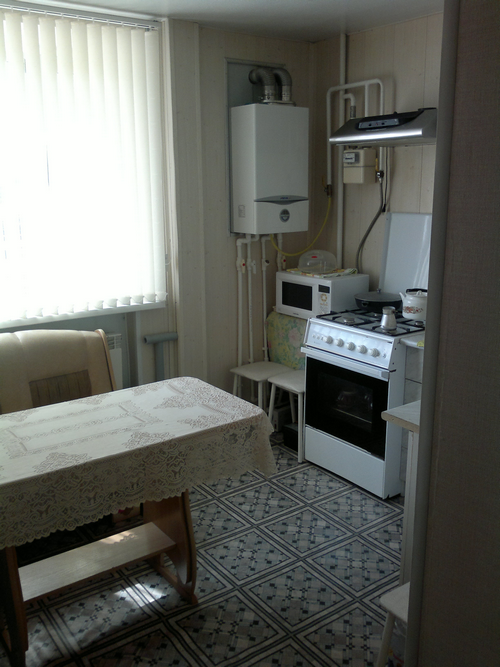 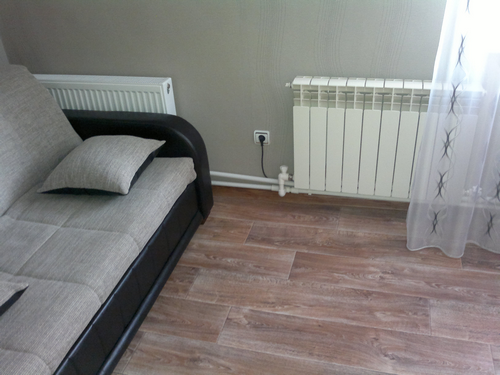 КУЛЬТУРА
1. Объём расходов бюджета муниципального образования Щербиновский район на культуру
2. Структура расходов бюджета муниципального образования Щербиновский район на культуру
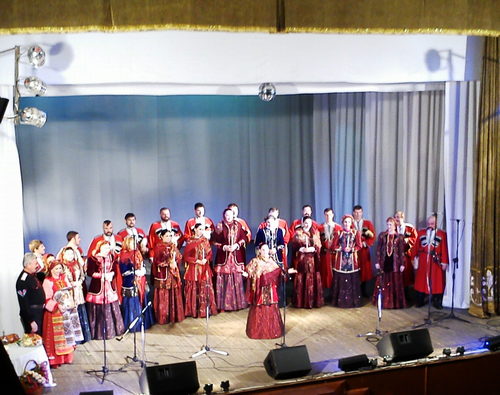 ФИЗИЧЕСКАЯ КУЛЬТУРА И СПОРТ
1. Объём расходов бюджета муниципального образования Щербиновский район на физическую культуру и спорт
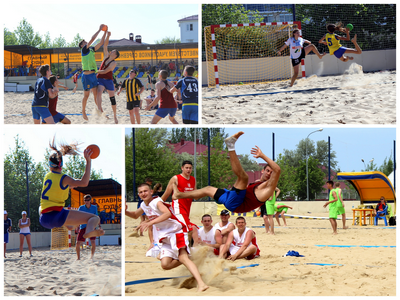 НАЦИОНАЛЬНАЯ ОБОРОНА И НАЦИОНАЛЬНАЯ БЕЗОПАСНОСТЬ
МЕЖБЮДЖЕТНЫЕ ТРАНСФЕРТЫ
РЕЗУЛЬТАТЫ ВЫРАВНИВАНИЯ БЮДЖЕТНОЙ ОБЕСПЕЧЕННОСТИ СЕЛЬСКИХ ПОСЕЛЕНИЙ ЩЕРБИНОВСКОГО РАЙОНА
Бюджетное выравнивание обеспечено на основе прозрачной, объективной методики распределения дотации, что исключает субъективный подход при распределения средств из краевого бюджета. 
Распределение утверждается Решением Совета муниципального образования Щербиновский район. Превышение  максимального  уровня  бюджетной  обеспеченности  над минимальным  до выравнивания 4,77 раза, после выравнивания 4,02 раза. 
Степень  сокращения  различия  между  наиболее  и  наименее обеспеченными  сельскими поселениями Щербиновского района до и после распределения дотации составит 1,19 раза.
МУНИЦИПАЛЬНЫЙ ДОЛГ
СТРУКТУРА МУНИЦИПАЛЬНОГО ДОЛГА ЩЕРБИНОВСКОГО РАЙОНА
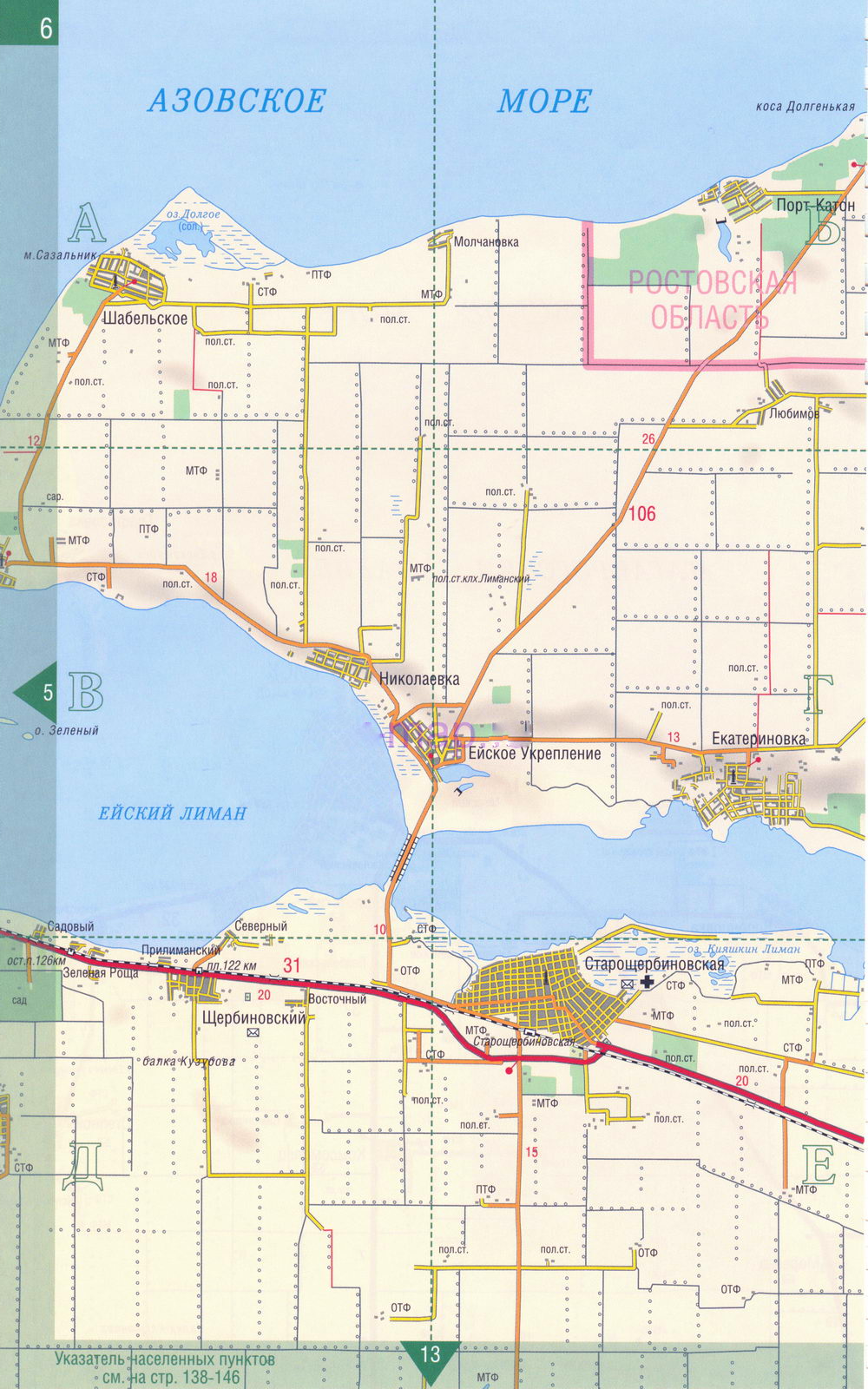 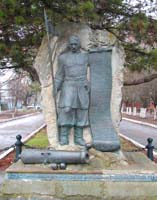 Разработчик:

Финансовое управление администрациимуниципального образования Щербиновский район
Адрес:

З53620 ст-ца Старощербиновская
ул. Советов, д. 68телефон (86151) 7-81-84, факс 7-81-84
адрес электронной почты: fusrb@mail.ruсайт администрации: http://staradm.ru
станица Старощербиновская
2022 год